Diabetes Mellitus in the Pediatric Population
Corey Fowler, PharmD, BCPPS
November 3, 2018
[Speaker Notes: Edit: take away main tittle.]
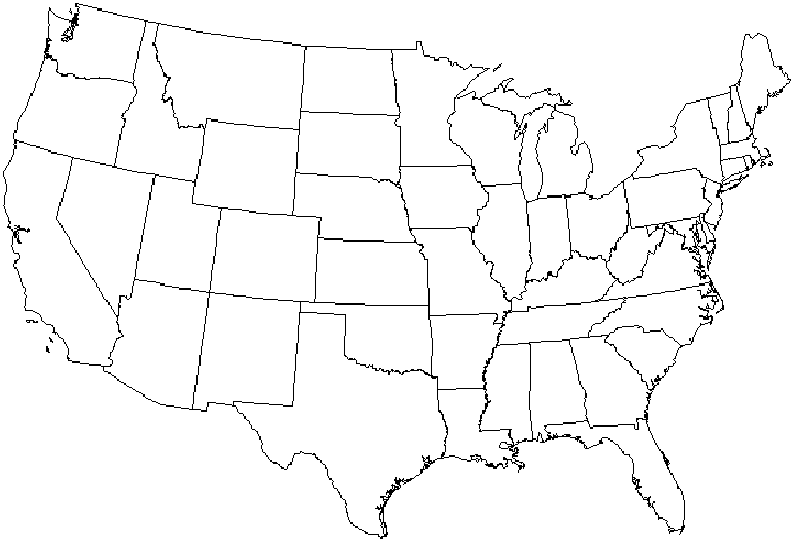 Pictorial 
CV
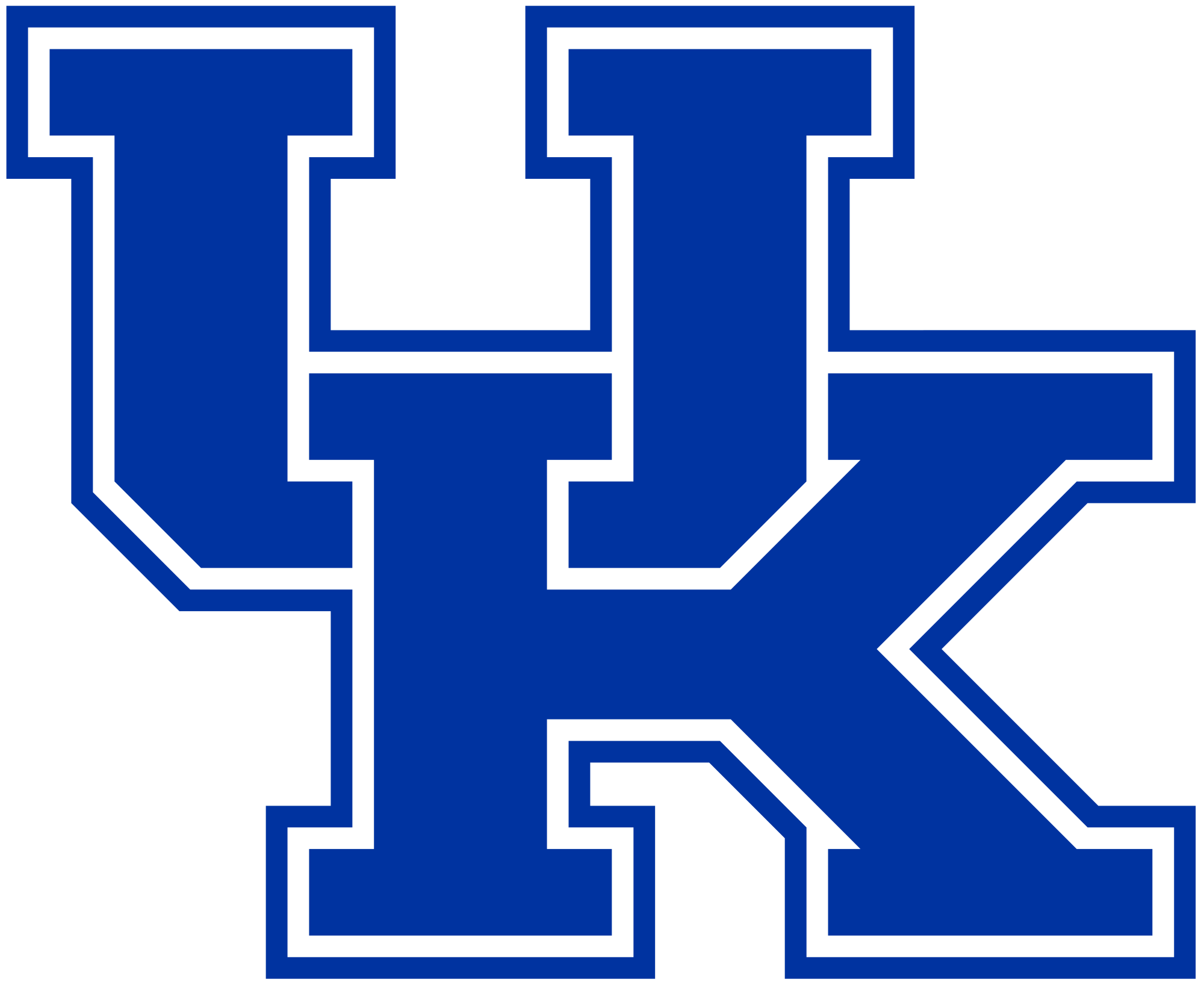 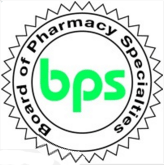 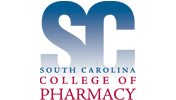 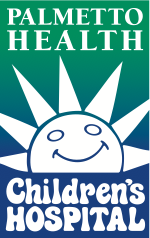 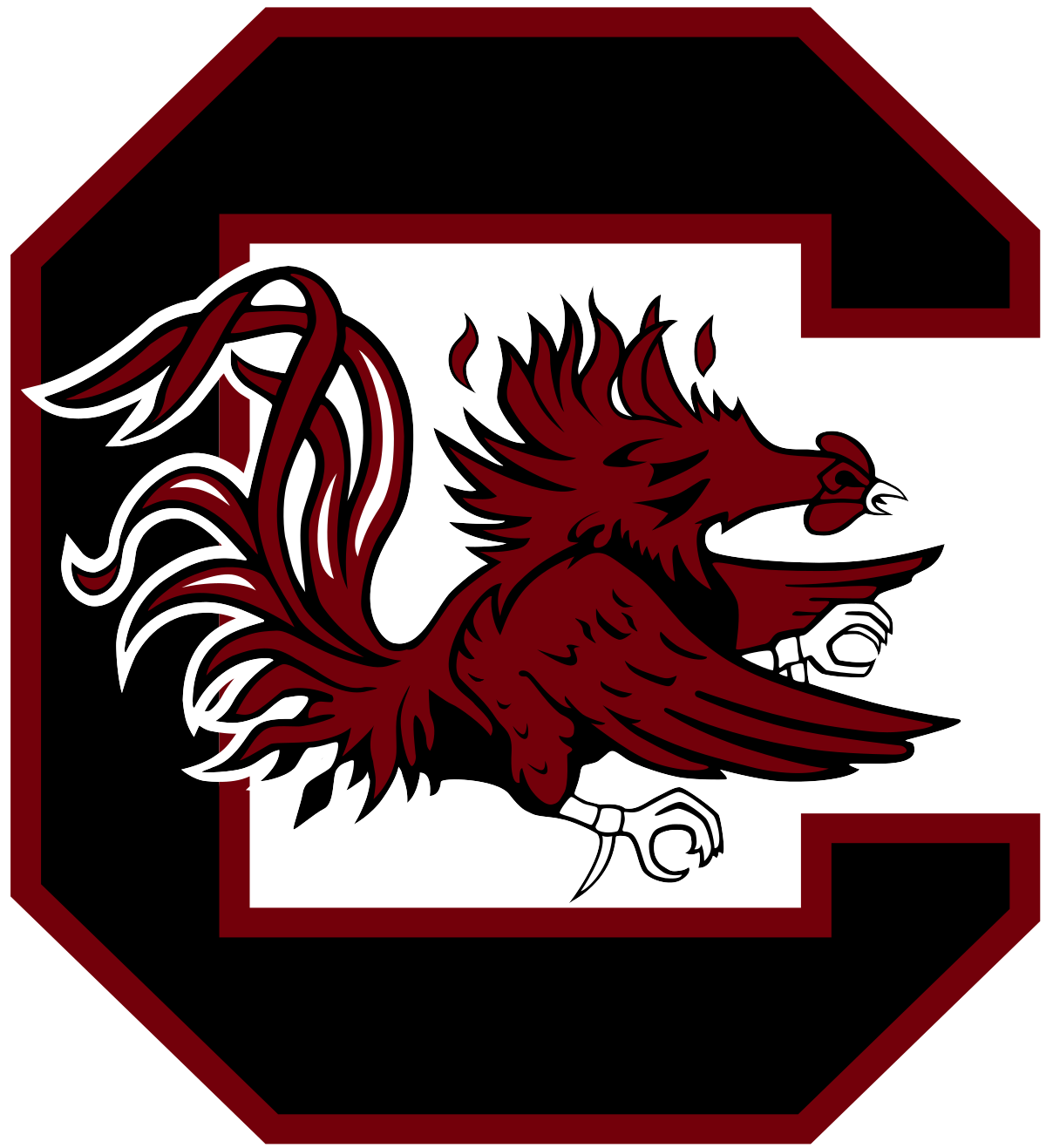 Teaching/Precepting
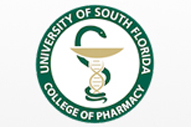 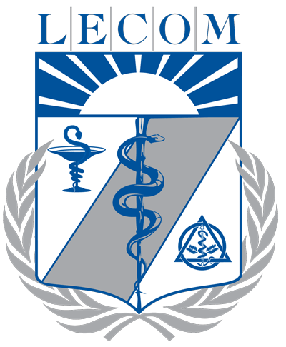 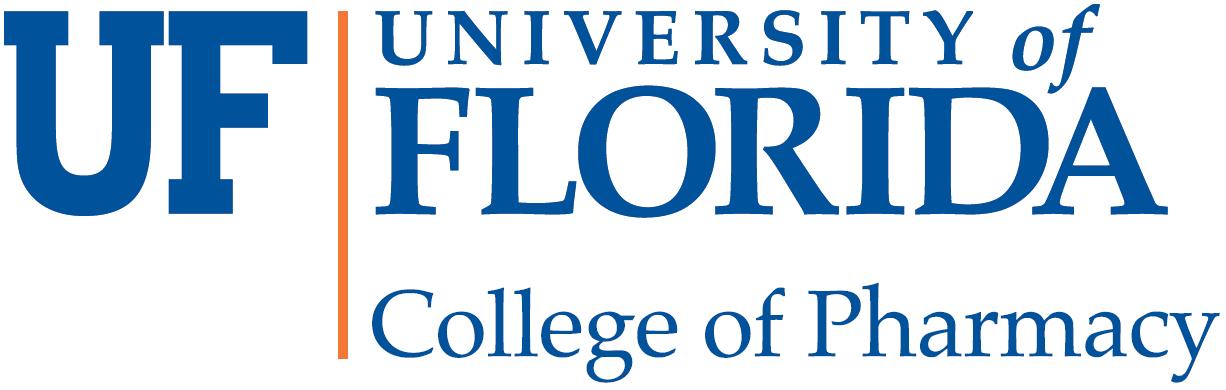 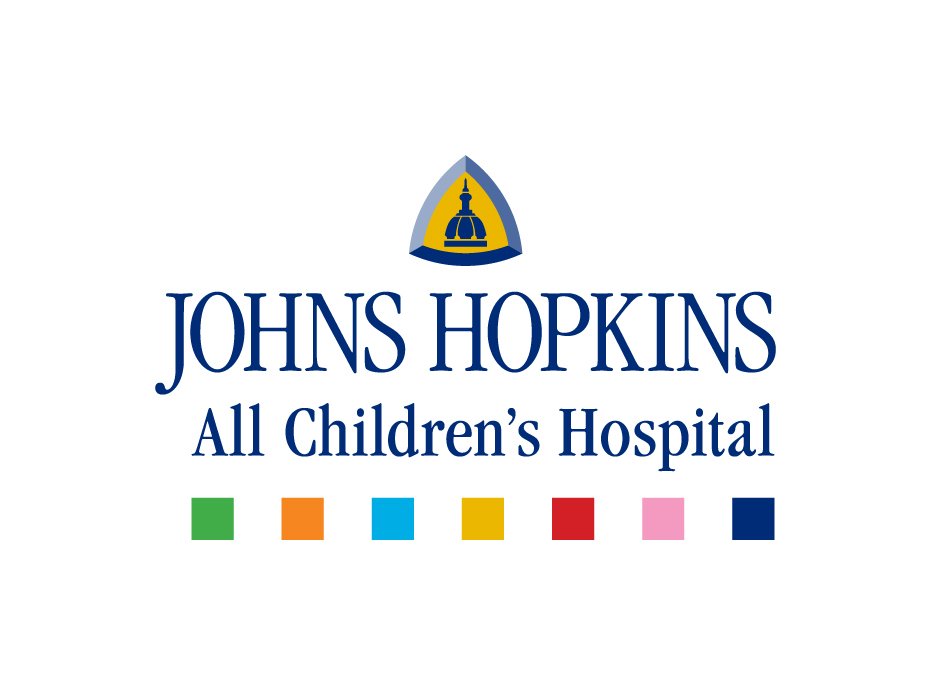 What setting do you work in?
Primary Care

Hospital

Other 

Do you have a specialty?
3
Objectives
Differentiate between the pediatric presentation of type 1 diabetes mellitus (T1DM) and type 2 diabetes mellitus (T2DM)

Describe monitoring for T1DM and T2DM

Provide tailored therapy for pediatric patients presenting with T1DM and T2DM based on guideline recommendations
2
Background
One of the most common chronic diseases in children

¾ of all cases of T1DM are diagnosed in individuals <18 years  

Rapid escalation of T2DM due to obesity pandemic

7th leading cause of death in the US

Total cost to treat DM is $174 billion per year (all ages in the US)
3
Centers for Disease Control and Prevention. National diabetes fact sheet 2011: national estimates and general information on diabetes and prediabetes in the 
United States. Available at: http://www.cdc. gov/diabetes/pubs/factsheet11.htm Accessed September 15, 2017 
Gregory JM, Moore D, Simmons J. Type 1 Diabetes Mellitus. Pediatrics in Review. 2013;34(5):  203-215.
Pathophysiology
T1DM
T2DM
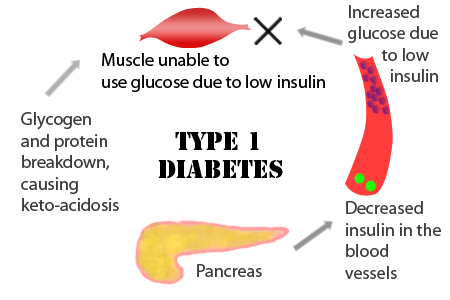 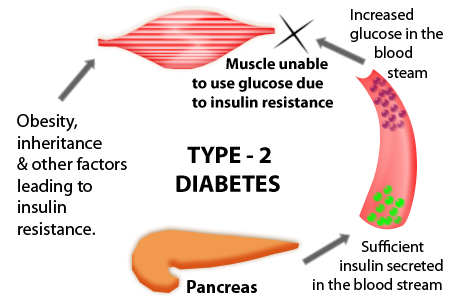 6
Gregory JM, Moore D, Simmons J. Type 1 Diabetes Mellitus. Pediatrics in Review. 2013;34(5):  203-215. httpvisual.ly/diabetes-type-1-diabetes-vs-type-2-diabetes Accessed: October 1, 2015.
Characteristics of Type 1 and Type 2
7
Gregory JM, Moore D, Simmons J. Type 1 Diabetes Mellitus. Pediatrics in Review. 2013;34(5):  203-215. httpvisual.ly/diabetes-type-1-diabetes-vs-type-2-diabetesAccessed: October 1, 2015
Clinical Presentation
Classic triad plus weight disturbance 
Polyuria
Polydipsia
Polyphagia

Glycosuria and ketonuria

T1DM
Diabetic Ketoacidosis

T2DM
Candidal vulvovaginitis/UTIs 
Acanthosis nigricans
8
American Diabetes Association. Classification and diagnosis of diabetes. Sec. 2. In Standards of Medical Care in Diabetes 2017. Diabetes Care 2017;40(Suppl. 1):S11–S24
Prediabetes
Term used for those with impaired fasting glucose (IFG) and/or impaired glucose tolerance (IGT)
IFG: 100 - 125 mg/dL
IGT: 140 - 199 mg/dL after oral glucose tolerance test 
A1c: 5.7 - 6.4

Recommend testing for diabetes in children who are overweight or obese and have one or more risk factors
Family history 
Race/ethnicity 
Signs of insulin resistance 
Maternal history of diabetes or gestational diabetes
9
American Diabetes Association. Classification and diagnosis of diabetes. Sec. 2. In Standards of Medical Care in Diabetes 2017. Diabetes Care 2017;40(Suppl. 1):S11–S24
[Speaker Notes: -]
Diagnosis
A second test is required for confirmation 
It is recommended that the same test be repeated or a different test be performed without delay using a new blood sample for confirmation
10
American Diabetes Association. Classification and diagnosis of diabetes. Sec. 2. In Standards of Medical Care in Diabetes 2017. Diabetes Care 2017;40(Suppl. 1):S11–S24
Therapeutic Goals
T1DM
T2DM - goals are the same as adults
Fasting BG < 126 mg/dL
A1c < 7%
10
Silverstein J, Klingensmith G, Copeland K, Plotnick L, Kaufman F, Laffel L, et al. Care of children and adolescents with type 1diabetes: a statement of the American Diabetes Association. Diabetes Care 2005;28:186-212.
Monitoring Therapeutic Outcomes
A1c
Every 3 months

Self-monitoring blood glucose (SMBG)
T1DM at least 4 times per day
Before breakfast and dinner, before bedtime and nocturnally
T2DM 2-3 times daily
Continuous glucose monitoring should be considered
Benefits of continuous glucose monitoring correlate with adherence

Urine glucose and ketones
T1DM when BG >250 mg/dL or during acute illness
32
Benavides S. Diabetes Mellitus. In: Benavides S, Nahata MC, ed. Pediatric Pharmacotherapy. 1st  ed. Lenexa, KS: American
College of Clinical Pharmacy; 2013:346-364.
Acute Complications of Diabetes Mellitus
Hypoglycemia

Diabetic Ketoacidosis (DKA)

Hyperosmolar Hyperglycemic Syndrome (HHS)
33
13
Gregory JM, Moore D, Simmons J. Type 1 Diabetes Mellitus. Pediatrics in Review. 2013;34(5):203-215.
Chronic Complications of  Diabetes Mellitus
Microvascular
Retinopathy
Nephropathy
Neuropathy
Macrovascular
Atherosclerotic  disease
Peripheral vascular  disease
Cerebrovascular  disease
Cardiovascular  disease
34
14
Gregory JM, Moore D, Simmons J. Type 1 Diabetes Mellitus. Pediatrics in Review. 2013;34(5):203-215.
Overall Therapeutic Goals
Maintenance of blood glucose as close to normal physiologic values as possible

Attainment of normal growth and weight

Prevention of acute and chronic complications

Minimization of adverse events secondary to pharmacological management
15
American Diabetes Association. Type 2 diabetes in children and adolescents. Diabetes Care 2000; 23:381-389 Silverstein J, Klingensmith G, Copeland K, Plotnick L, Kaufman F, Laffel L, et al. Care of children and adolescents with type 1 diabetes: a statement of the American Diabetes Association. Diabetes Care 2005;28:186-212.
2018 ADA Guideline Pediatric Updates
Recommendations were added on the treatment of T1DM regarding intensive insulin regimens, self-monitoring of blood glucose, CGM, and automated insulin delivery systems

Recommended risk-based timing of celiac disease screenings was defined

Estimating glomerular filtration rate was removed because of the poor performance of the estimating equation 

T2DM section was substantially expanded, with several new recommendations
16
Management of Type 1 Diabetes
17
Guideline Recommendations for Glycemic Control
T1DM should be treated with intensive insulin regimens
Multiple daily injections
Continuous subcutaneous insulin infusion

Automated insulin delivery systems improve glycemic control and reduce hypoglycemia in adolescents
18
Insulin
Protein composed of 51 amino acids
2 chains (alpha and beta) connected by disulfide bonds

Naturally produced by the pancreas

Recombinant DNA technology
No longer bovine/porcine derived

No studies have reported increased efficacy of  one form of insulin over another but  pharmacokinetics provide variability

Mainstay of treatment in the pediatric  population
19
Benavides S. Diabetes Mellitus. In: Benavides S, Nahata MC, ed. Pediatric Pharmacotherapy. 1st ed. Lenexa, KS: American  College of Clinical Pharmacy; 2013:346-364
Insulin Types and Pharmacokinetics
20
Gregory JM, Moore D, Simmons J. Type 1 Diabetes Mellitus. Pediatrics in Review. 2013;34(5):  203-215. httpvisual.ly/diabetes-type-1-diabetes-vs-type-2-diabetes Accessed: October 1, 2015
Insulin Types and Pharmacokinetics
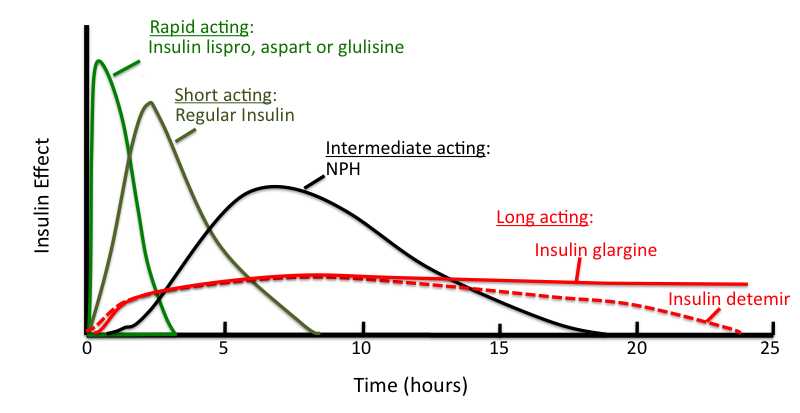 21
Special Considerations
16
Gregory JM, Moore D, Simmons J. Type 1 Diabetes Mellitus. Pediatrics in Review. 2013;34(5):  203-215. httpvisual.ly/diabetes-type-1-diabetes-vs-type-2-diabetes Accessed: October 1, 2015
Recommended Initial Dosing
23
Silverstein J, Klingensmith G, Copeland K, Plotnick L, Kaufman F, Laffel L, et al. Care of children and adolescents with type 1 diabetes: a statement of the American Diabetes Association. Diabetes Care 2005;28:186-212.. Bangstad HJ, Danne T, Deeb L, Jarosz-Chobot P, Urakami T, Hanas R. Insulin treatment in children and adolescents with diabetes. Pediatr Diabetes 2009;10(suppl 12):82-99.
Honeymoon Phase
Following initial onset of T1DM

Pancreas increases insulin production before  complete cessation of insulin secretion

Decreased supplemental insulin requirement

Occurs several weeks after diagnosis and may persist for several months to a year
24
Silverstein J, Klingensmith G, Copeland K, Plotnick L, Kaufman F, Laffel L, et al. Care of children and adolescents with type 1 diabetes: a statement of the American Diabetes Association. Diabetes Care 2005;28:186-212
Bangstad HJ, Danne T, Deeb L, Jarosz-Chobot P, Urakami T, Hanas R. Insulin treatment in children and adolescents with diabetes. Pediatr Diabetes 2009;10(suppl 12):82-99
Split/Mixed Regimen
Standard insulin dosing in 2-3 divided doses

Combination of intermediate/long acting insulin with rapid/short acting insulin

Requires regularly scheduled meals with consistent carbohydrate content

Typically not adequate in most patients to achieve desired A1c

Ideal upon diagnosis of T1DM
Patients transitioned to basal/bolus regimen following the honeymoon phase
25
Silverstein J, Klingensmith G, Copeland K, Plotnick L, Kaufman F, Laffel L, et al. Care of children and adolescents with type 1 diabetes: a statement of the American Diabetes Association. Diabetes Care 2005;28:186-212.
Split/Mixed Regimen (Fixed Regimen)
Calculate the TDD of insulin
 Administer 2/3 of the TDD in the morning and 1/3 in the evening    

Mixture of each dose (2 options)
Intermediate-acting 2/3 + 1/3 Rapid/short-acting 
				 OR
Long-acting 1/2 + 1/2 Rapid/short-acting
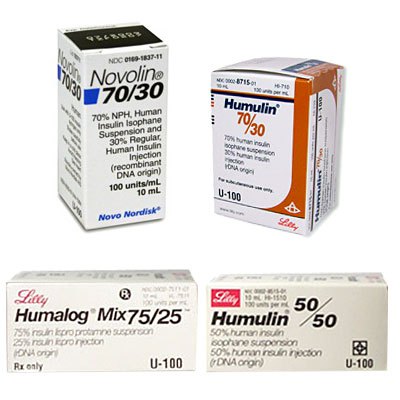 26
Silverstein J, Klingensmith G, Copeland K, Plotnick L, Kaufman F, Laffel L, et al. Care of children and adolescents with type 1diabetes: a statement of the American Diabetes Association. Diabetes Care 2005;28:186-212.
Basal/Bolus Regimen
Closely matches physiologic release of insulin

Long-acting insulin
Emulates physiologic basal insulin secretion

Pre-prandial insulin
Emulates pancreatic insulin secretion in response to meals
Dose depends on BG before the meal, carbohydrates in the  meal, and level of physical activity

Increased number of daily injections
Associated with lower glucose levels and decreased  incidence of nocturnal hypoglycemia

Increased complexity
More calculations
27
Silverstein J, Klingensmith G, Copeland K, Plotnick L, Kaufman F, Laffel L, et al. Care of children and adolescents with type 1diabetes: a statement of the American Diabetes Association. Diabetes Care 2005;28:186-212.
Basal/Bolus Regimen
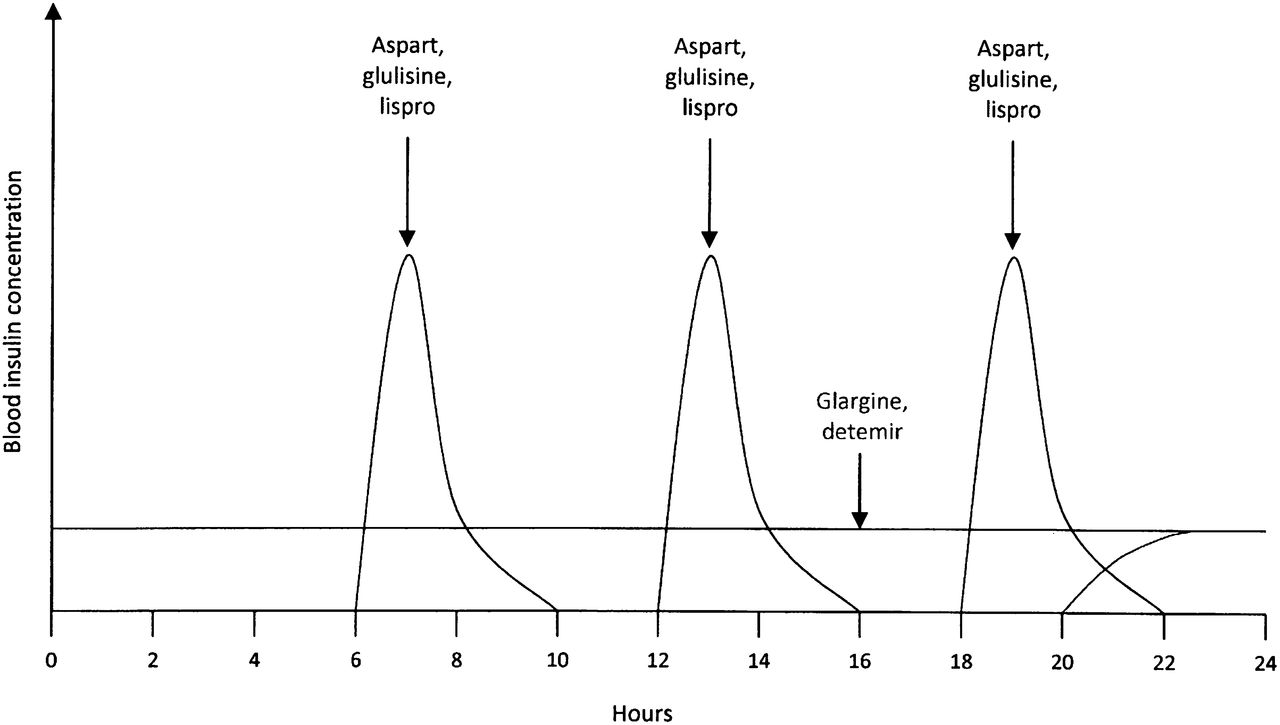 28
Gregory JM, Moore D, Simmons J. Type 1 Diabetes Mellitus. Pediatrics in Review. 2013;34(5):  203-215. httpvisual.ly/diabetes-type-1-diabetes-vs-type-2-diabetes Accessed: October 1, 2015
Basal/Bolus Regimen
Basal (insulin glargine)
1/2 total insulin dose daily
If nocturnal hypoglycemia – administer with  dinner or breakfast

Bolus (rapid-acting/short-acting)
1/2 total insulin dose
Divided between meals and snacks
+/- Carbohydrate dose & Correction dose
29
Silverstein J, Klingensmith G, Copeland K, Plotnick L, Kaufman F, Laffel L, et al. Care of children and adolescents with type 1diabetes: a statement of the American Diabetes Association. Diabetes Care 2005;28:186-212.
Bolus Insulin Requirements
“500 Rule”
Estimates number of grams of carbohydrate that will be covered by 1 unit of rapid-acting insulin
500/TDD = # of grams covered

“Correction Factor”
Determines how far the blood glucose drops per unit of rapid acting (“1800 rule”) 
1800/TDD = point drop in blood glucose per unit of insulin
22
Silverstein J, Klingensmith G, Copeland K, Plotnick L, Kaufman F, Laffel L, et al. Care of children and adolescents with type 1 diabetes: a statement of the American Diabetes Association. Diabetes Care 2005;28:186-212
Insulin Adjustments
23
Benavides S. Diabetes Mellitus. In: Benavides S, Nahata MC, ed. Pediatric Pharmacotherapy. 1st  ed. Lenexa, KS: AmericanCollege of Clinical Pharmacy; 2013:346. 364
Continuous Subcutaneous Insulin Infusion
Benefit of basal/bolus regimen without the need for multiple daily injections

Continuous basal infusion with boluses at meals

Patient/caregiver needs to check BG at least 4 times daily and be proficient with carbohydrate counting

Results in lowest A1c levels, fewest emergency department visits, and decreased number of hypoglycemic events
32
Paris CA, Imperatore G, Klingensmith G, Petitti D, Rodriguez B, Anderson AM, et al. Predictors of insulin regimens and impact on outcomes in youth with type 1 diabetes: the SEARCH for Diabetes in Youth. J Pediatr 2009;155:183-189.e1.
Fuld K, Conrad B, Buckingham B, Wilson DM. Insulin pumps in young children. studyDiabetes Technol Ther 2010;(12 suppl 1):S67-S71.
Continuous Subcutaneous Insulin Infusion
33
Bangstad HJ, Danne T, Deeb L, Jarosz-Chobot P, Urakami T, Hanas R. Insulin treatment in children and adolescents with diabetes.
Pediatr Diabetes 2009;10(suppl 12):82-99. Fuld K, Conrad B, Buckingham B, Wilson DM. Insulin pumps in young children. Diabetes Technol Ther 2010;(12 suppl 1):S67-S71.
Adverse Reactions of Insulin
Hypoglycemia
Most common and serious adverse reaction
Nocturnal hypoglycemia
Hypoglycemic unawareness

Hypokalemia

Injection-related reactions
Hypersensitivity reactions, lipoatrophy

Weight gain
34
Hypoglycemia
Administer glucose
Test BG after 15 minutes
If still low re-administer glucose source
27
Silverstein J, Klingensmith G, Copeland K, Plotnick L, Kaufman F, Laffel L, et al. Care of children and adolescents with type 1  diabetes: a statement of the American Diabetes Association. Diabetes Care 2005;28:186-212.
Management of Type 2 Diabetes
36
Lifestyle Management
Overweight or obese youth  achieve 7–10% decrease in excess weight

Participate in at least 60 min of moderate to vigorous physical activity per day

Decrease sedentary behavior

Emphasize consumption of nutrient-dense, high-quality foods and decreased consumption of calorie-dense, nutrient-poor foods, particularly sugar-added beverages
Pharmacotherapy in Type 2 DM
In metabolically stable patients (A1C < 8.5% and asymptomatic)  Metformin
Initiate basal insulin when A1c target is no longer met with metformin, or if contraindications or intolerable side effects of metformin develop

Metabolically unstable patients (A1c ≥ 8.5%, random BG ≥ 250, symptomatic)  Basal insulin and metformin
Once stable, basal insulin can be tapered over 2–6 weeks

Patients presenting with ketosis or DKA  insulin 
Initiate metformin once ketosis resolves
38
American Diabetes Association. Children and adolescents. Sec. 12. In Standards of Medical Care in Diabetesd2017. Diabetes Care 2017;40(Suppl. 1):S105–S113
Copeland, K. C., Silverstein, J., Moore, K. R., Prazar, G. E., Raymer, T., Shiffman, R. N., ... & Flinn, S. K. (2013). Management of newly diagnosed type 2 diabetes mellitus (T2DM) in children and adolescents. Pediatrics, 131(2), 364-382.
Metformin (Glucophage®)
Dose: 
>10 years of age: 500mg BID with meals. Max dose: 2000mg/day

Contraindications: 
Renal dysfunction, Acute/chronic metabolic acidosis 

Adverse drug Reactions:
GI upset, lactic acidosis 

Drug interaction
Iodinated IV contrast
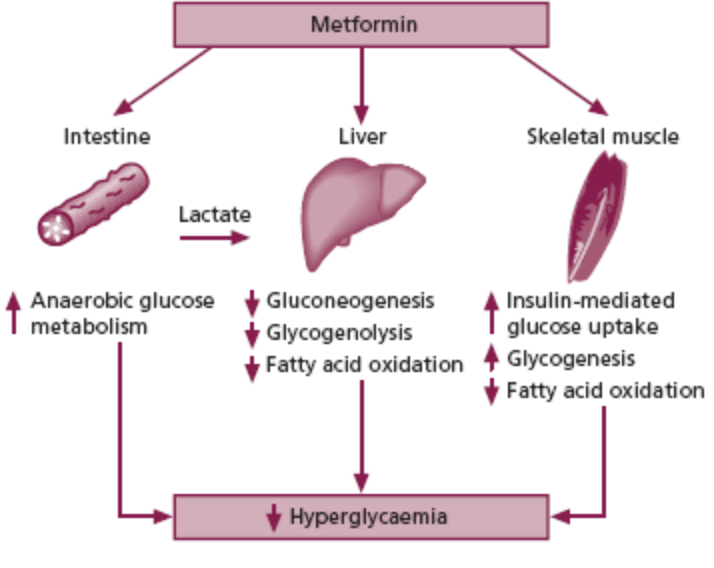 39
Benavides S. Diabetes Mellitus. In: Benavides S, Nahata MC, ed. Pediatric Pharmacotherapy. 1st  ed. Lenexa, KS: American College of Clinical Pharmacy; 2013:346-364.
Recommended Insulin Dosing
40
Silverstein J, Klingensmith G, Copeland K, Plotnick L, Kaufman F, Laffel L, et al. Care of children and adolescents with type 1 diabetes: a statement of the American Diabetes Association. Diabetes Care 2005;28:186-212.. Bangstad HJ, Danne T, Deeb L, Jarosz-Chobot P, Urakami T, Hanas R. Insulin treatment in children and adolescents with diabetes. Pediatr Diabetes 2009;10(suppl 12):82-99.
Conclusion
Diabetes Mellitus is one of the most common diseases in children 

Type 1:
Autoimmune destruction of beta cells 
Treatment  Insulin
Generally, basal/bolus > mixed regimen

Type 2:
Insulin Resistance 
Treatment  Metformin

Careful monitoring of blood sugar and diet is essential to preventing acute and chronic complications
41
Diabetes Mellitus in the Pediatric Population
Corey Fowler, PharmD, BCPPS
November 3, 2018
[Speaker Notes: Edit: take away main tittle.]